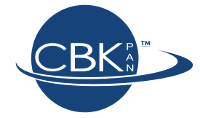 Co może robić wzmacniacz operacyjny 1.5 miliona kilometrów od Ziemi?
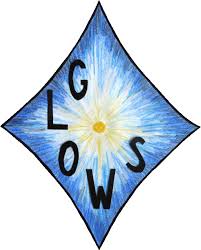 Czyli trochę o projektowaniu elektroniki kosmicznej – projekt GLOWS
Agenda
Czym jest GLOWS?
Wybór rozwiązania do pomiaru prądu
WCA (Worst Case Analysis)
Co może pójść nie tak?
Projektowanie elektroniki kosmicznej
“Disclaimer”
Przepraszam za akronimy i anglicyzmy
Projekt GLOWS
GLOWS (GLObal solar Wind Structure) to jeden z 10 instrumentów, które znajdą się na pokładzie satelity NASA IMAP (The Interstellar Mapping and Acceleration Probe). GLOWS jest całkowicie polskim instrumentem, który został zaprojektowany i jest w całości budowany w Centrum Badań Kosmicznych PAN. Nasz fotometr będzie badał wpływ wiatru słonecznego na gaz wodorowy znajdujący się w Heliosferze. Pozwoli też na analizę rozkładu międzygwiazdowego neutralnego wodoru (ISN H) oraz słonecznego ciśnienia promieniowania działającego na atomy wodoru.
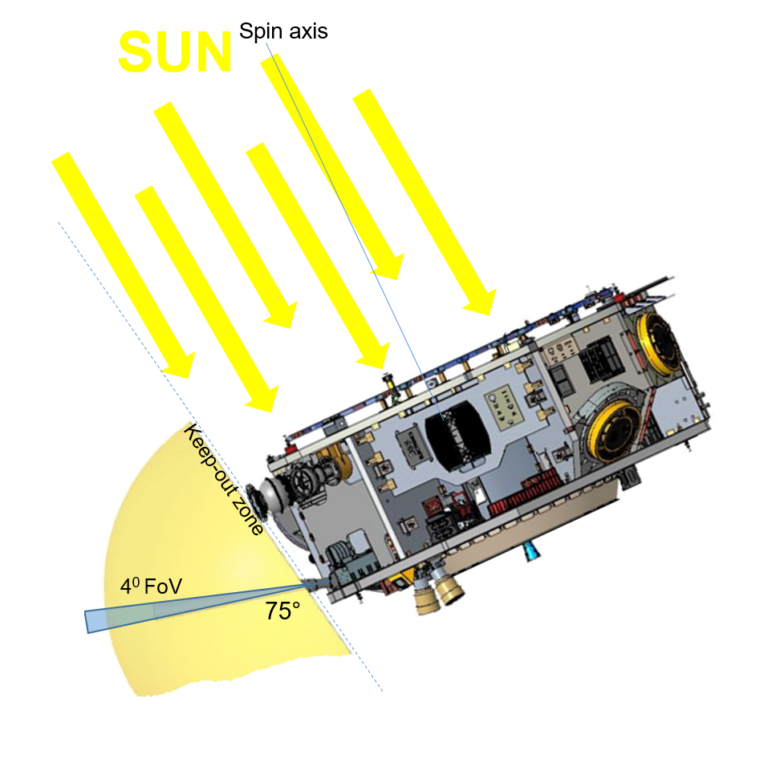 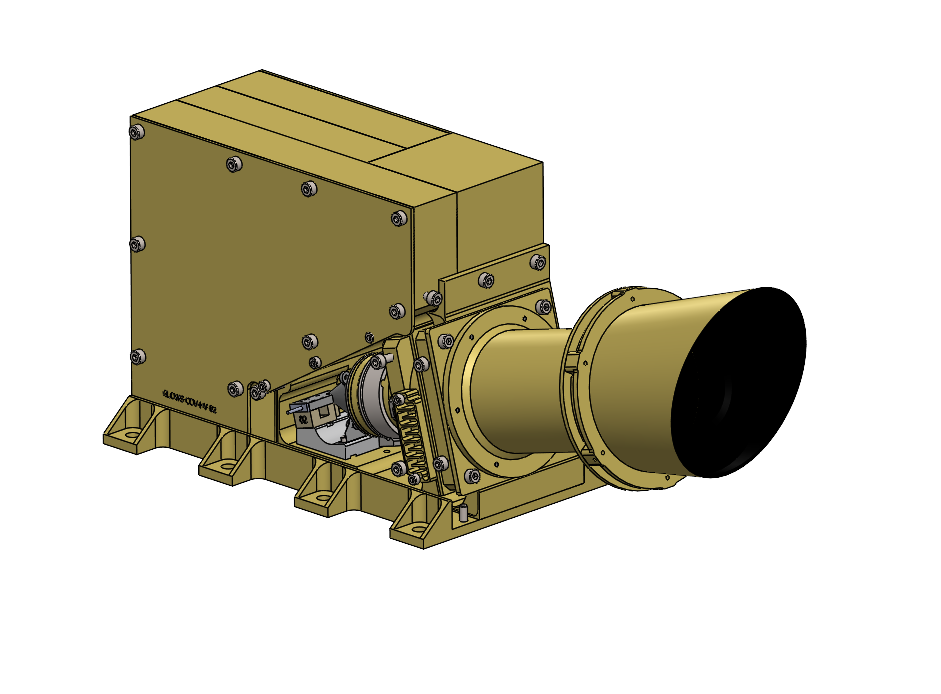 Budowa GLOWSa
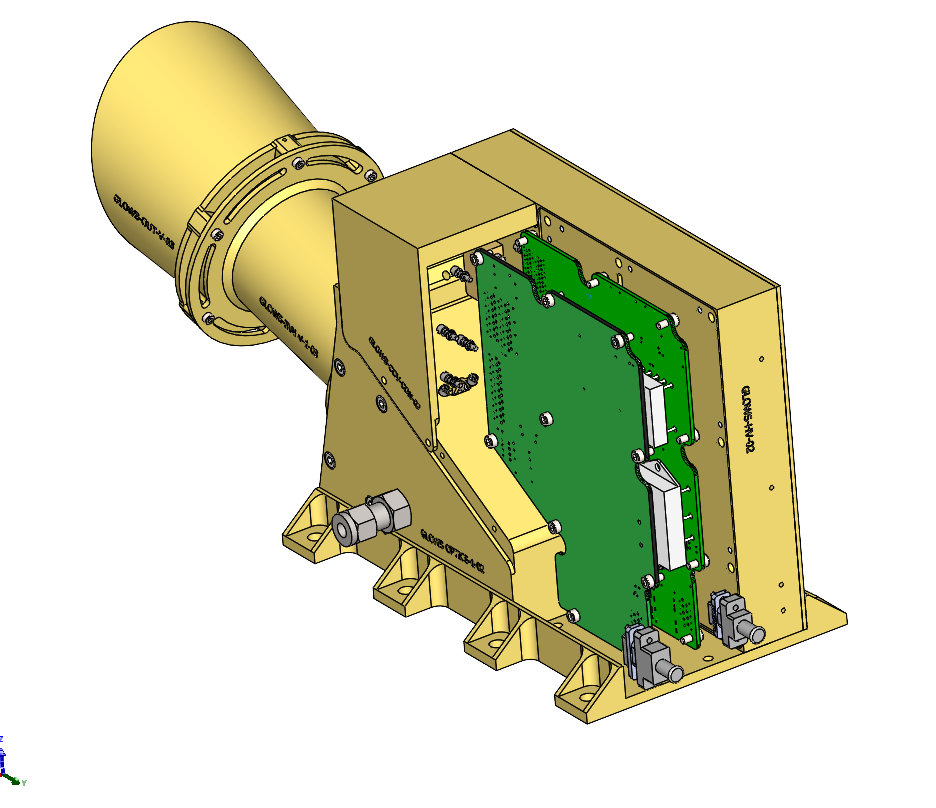 PSU - Power Supply Unit
CEM - Channel Electron Multiplier
DPU - Digital Processing Unit
CEM
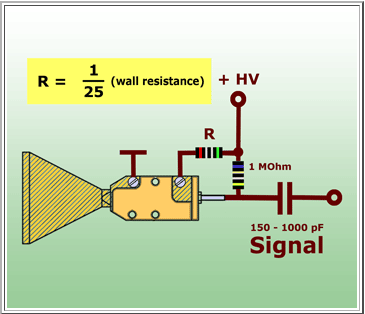 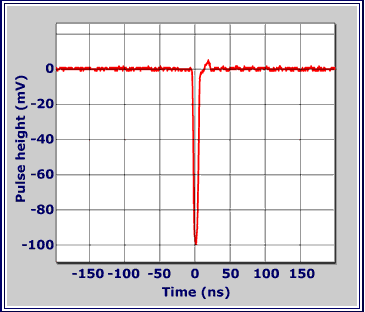 House-Keeping (HK)
Pomiary prądów
Pomiary napięć
Pomiary temperatur
Włączanie i wyłączanie poszczególnych podmodułów
Dodatkowe funkcje bezpieczeństwa
Pomiar prądu - problemy
Ograniczona ilość elementów na rynku 
Ilości u dostawców
Czasy dostaw
Minimalna ilość zamówienia MOQ (Minimum Order Quantity)
Koszty
“Przeklęte dziedzictwo”
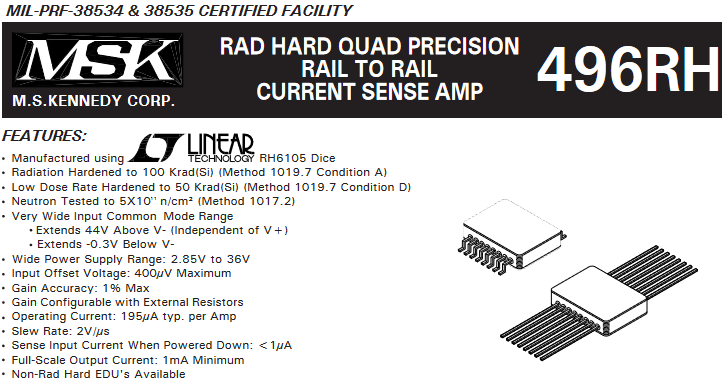 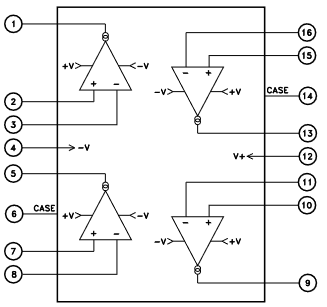 MOQ - 50 sztuk!
Czas dostawy - 80 tygodni!
I to w sumie tyle…
Rozwiązanie - układ różnicowy
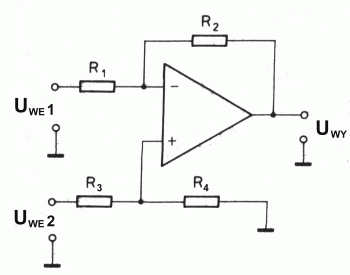 Brak potrzeby dokładnego pomiaru, ale…
Dostępność elementów
“Heritage”
Bezpośredni zamiennik
RH1014
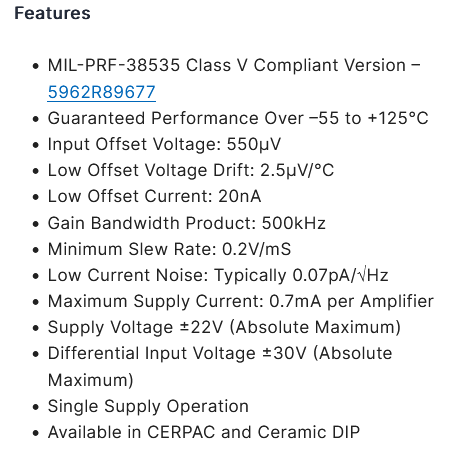 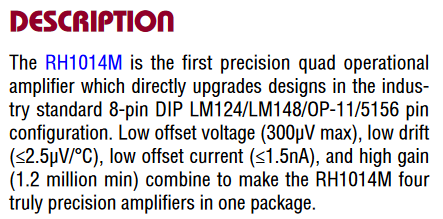 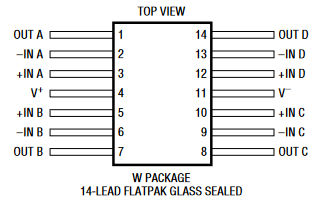 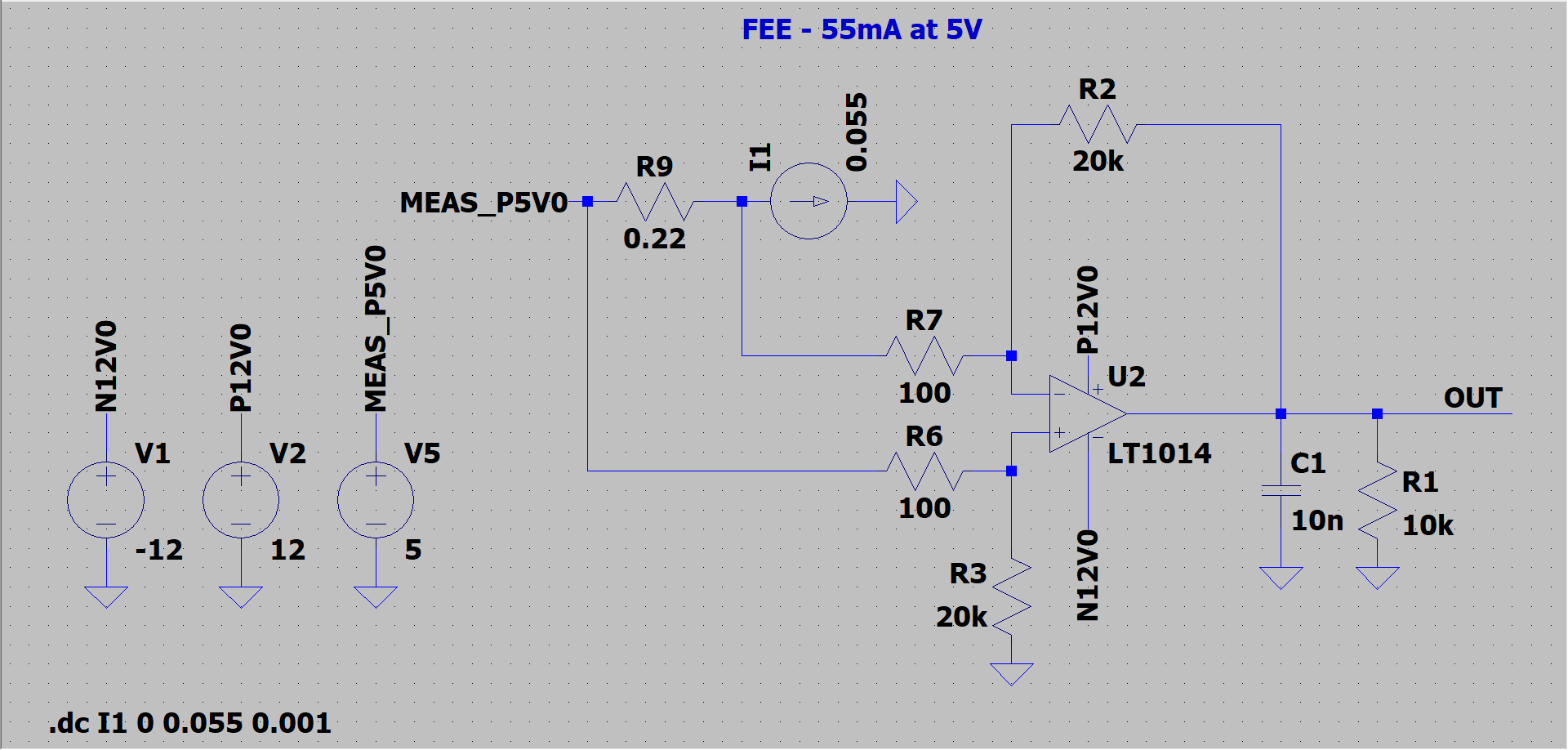 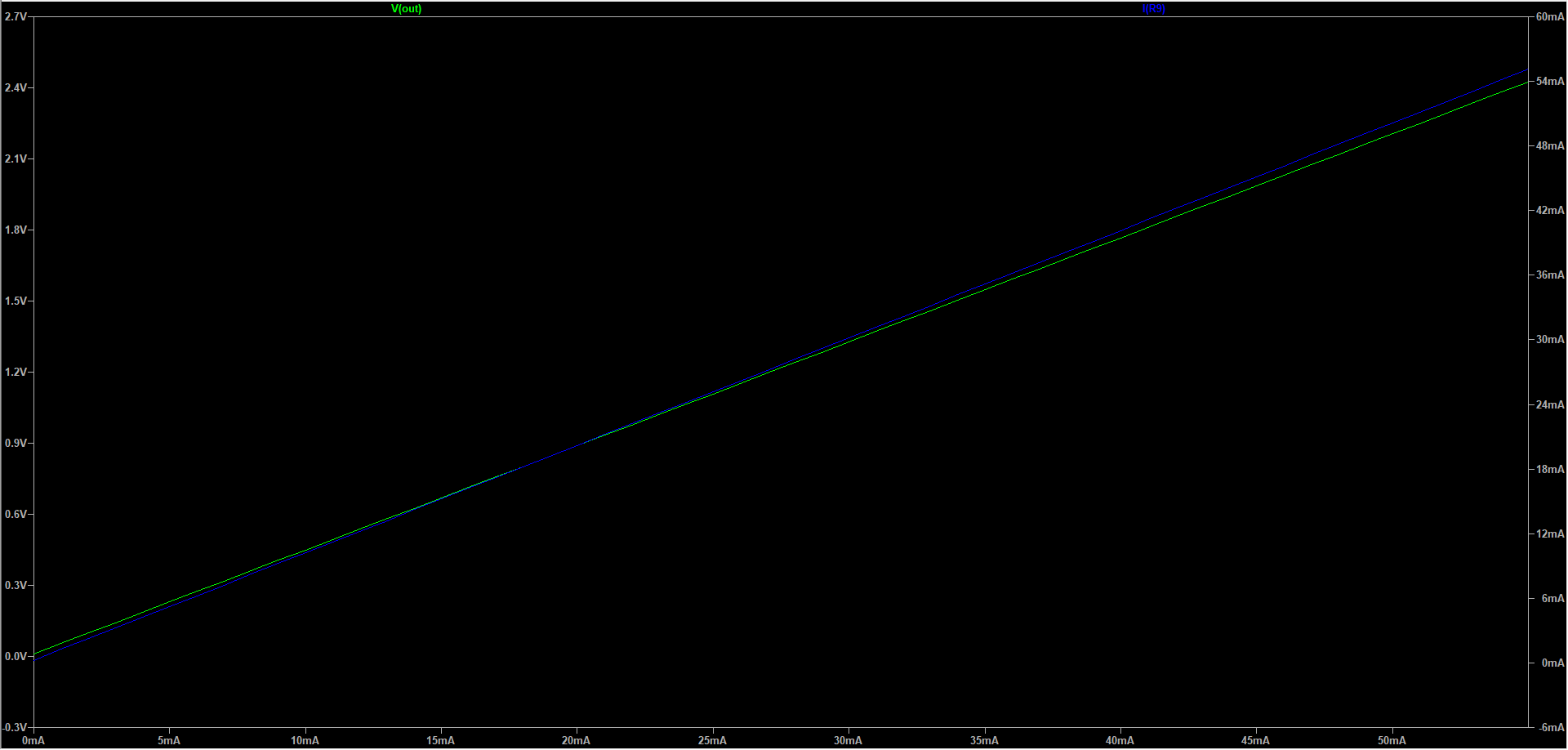 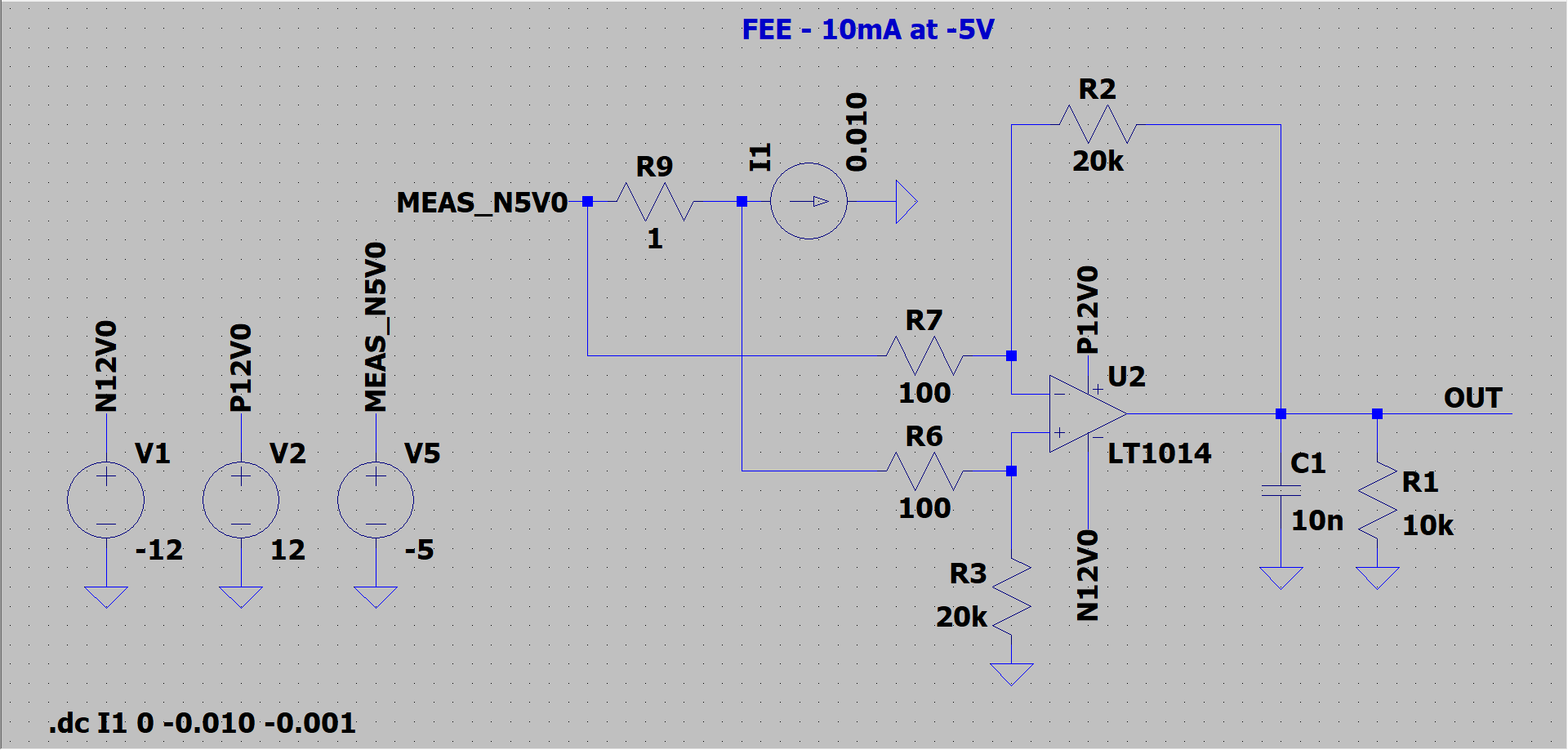 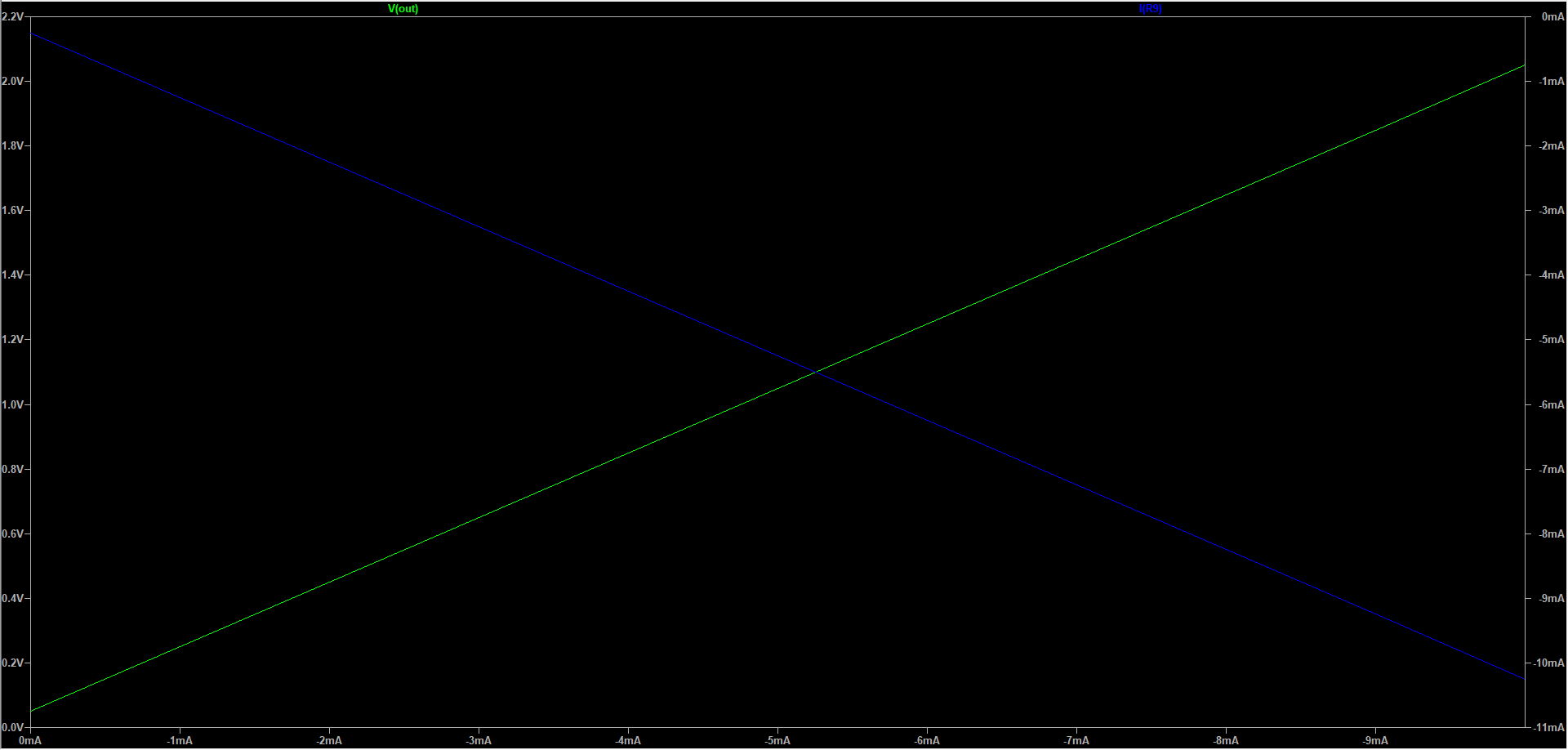 WCA - Worst Case Analysis
Tolerancja rezystorów
Offset
Prądy bias
TID 
Temperatura



https://www.analog.com/en/resources/technical-articles/ltspice-worst-case-circuit-analysis-with-minimal-simulations-runs.html
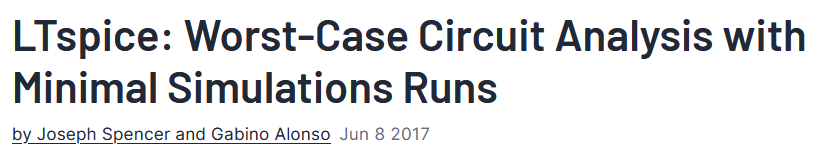 Rezystory
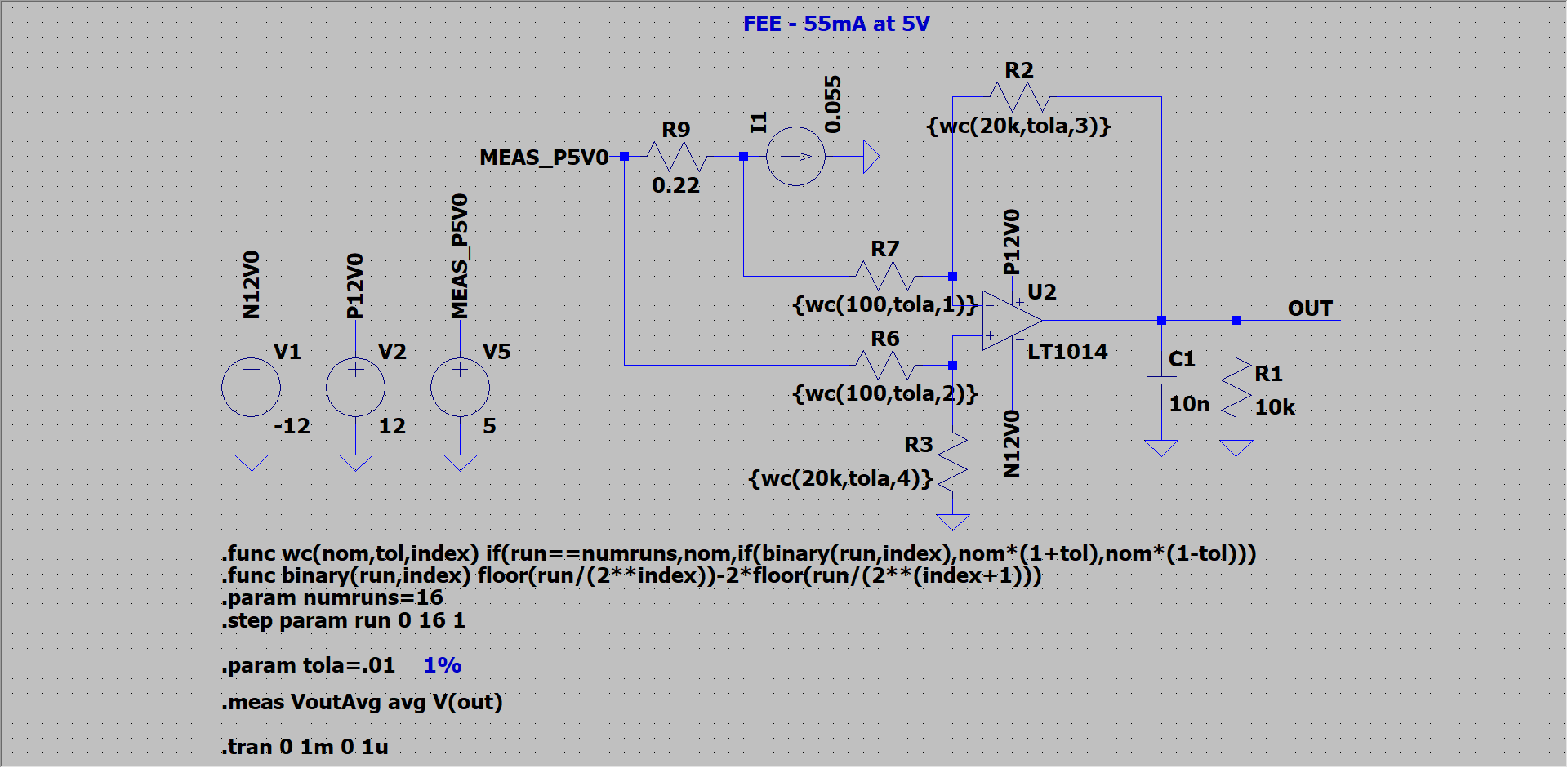 Rezystory 1%
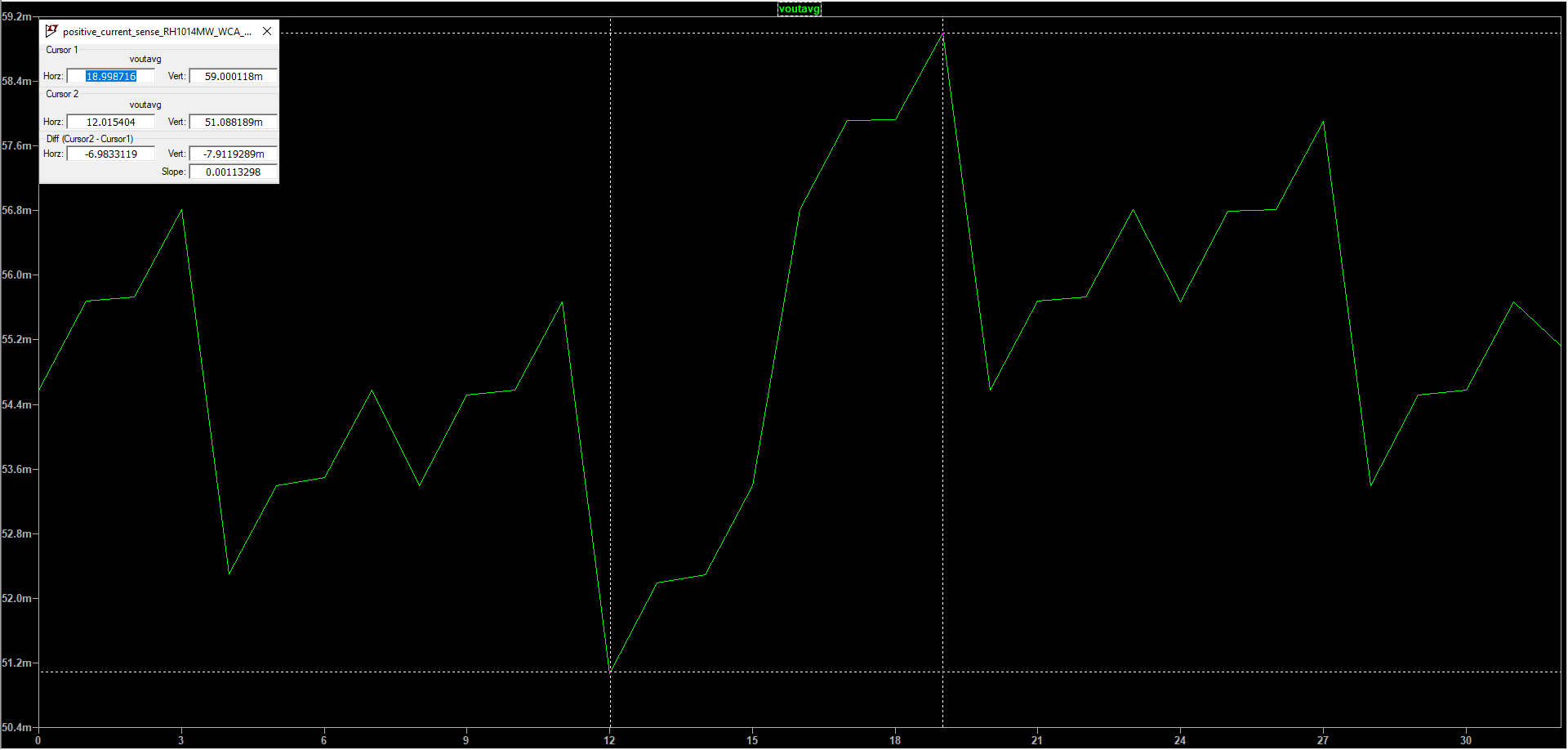 Rezystory 0.1%
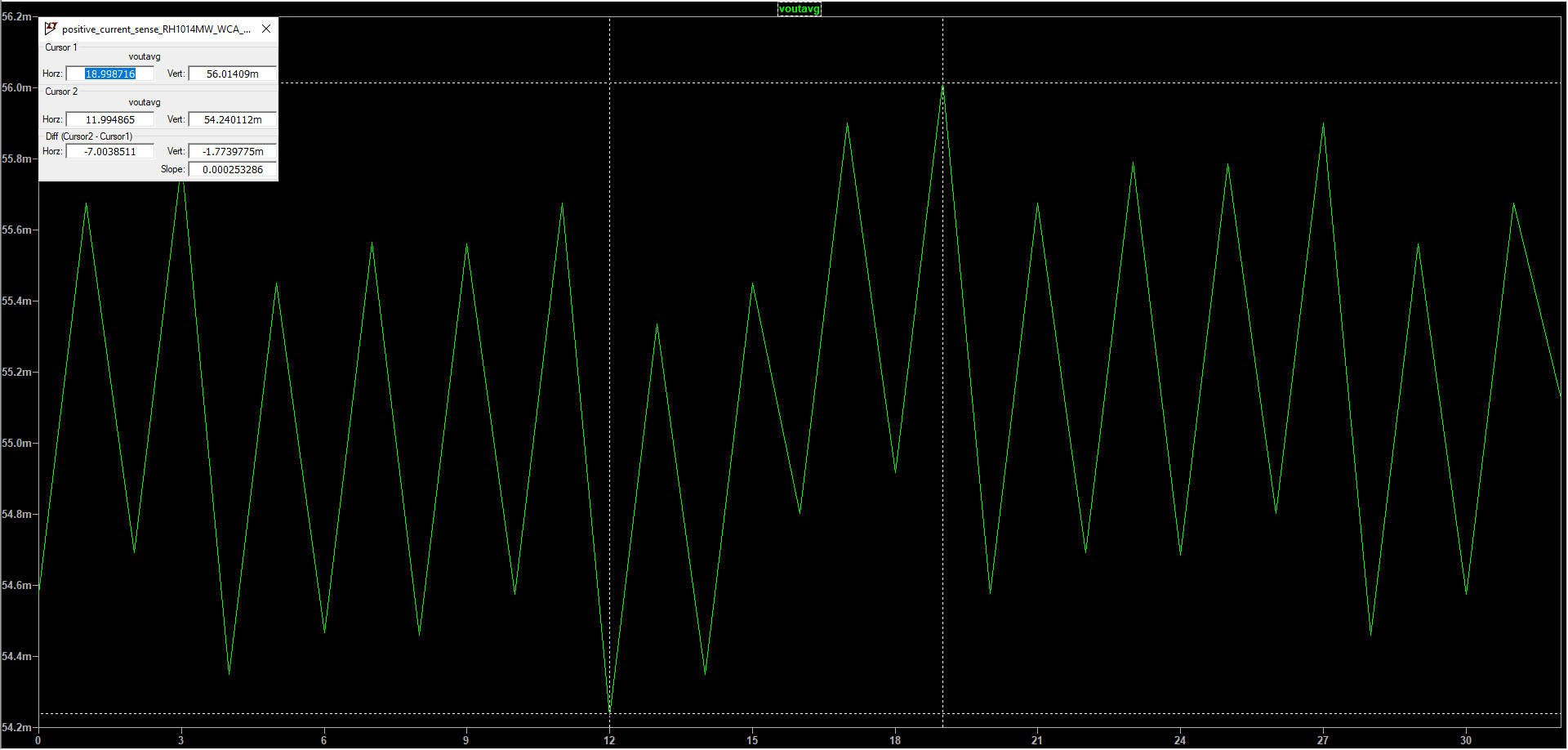 Offset, bias
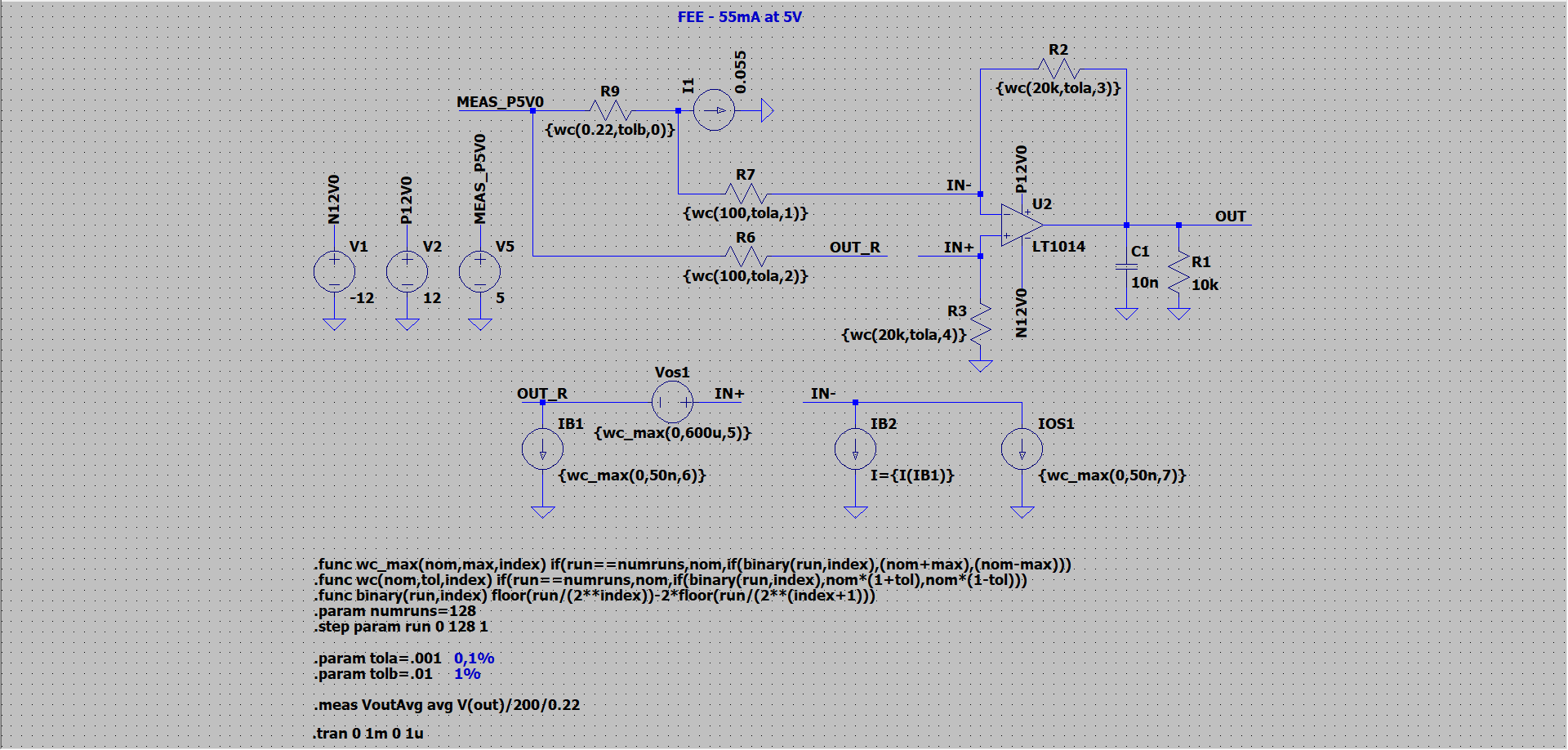 Offset
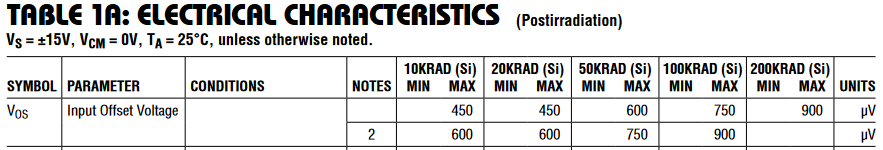 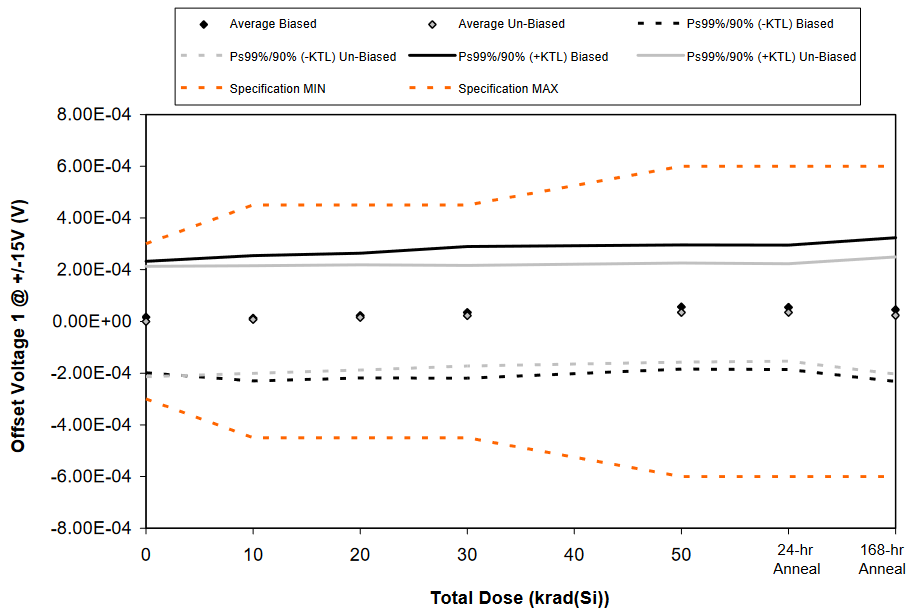 Obciążenie 55mA
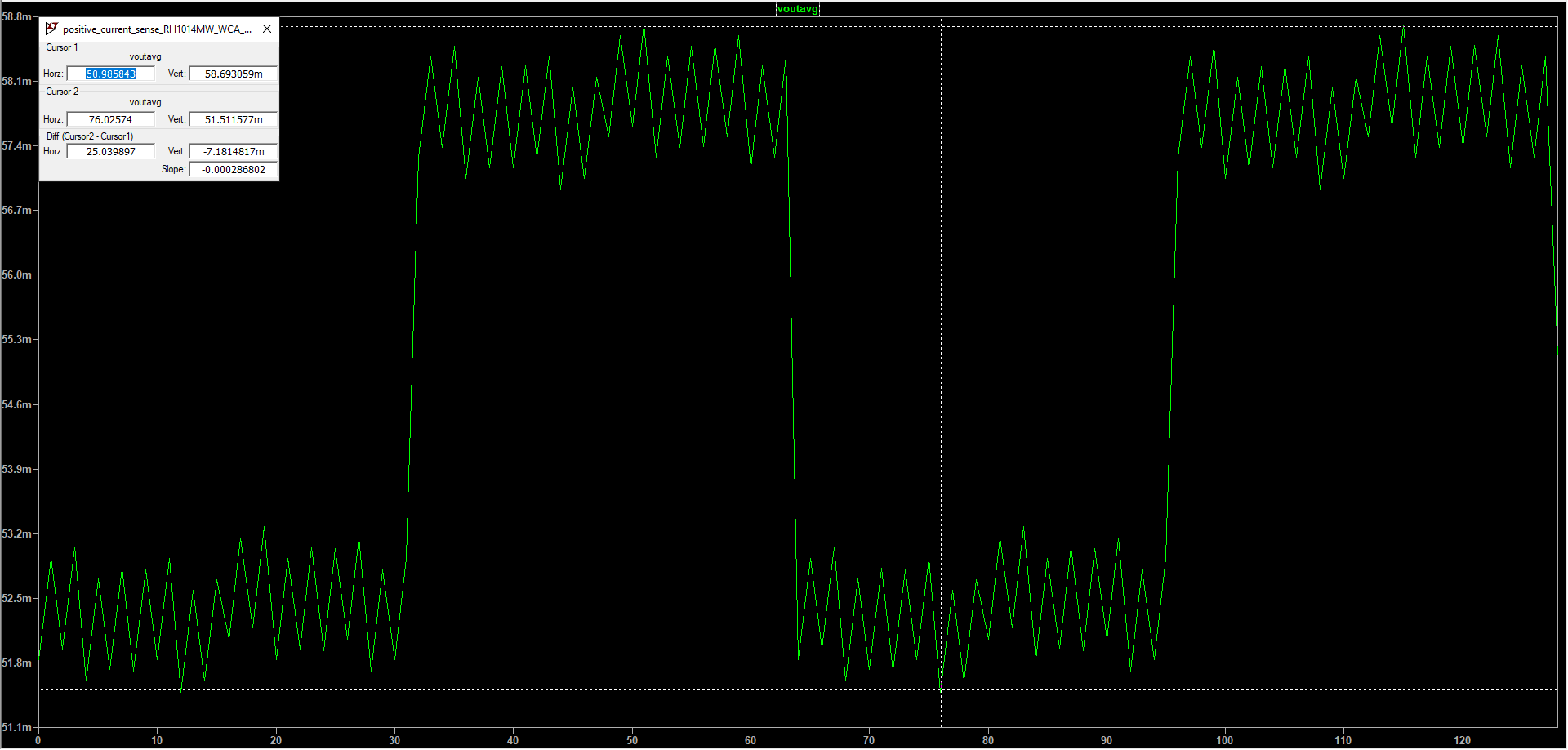 Obciążenie 10mA
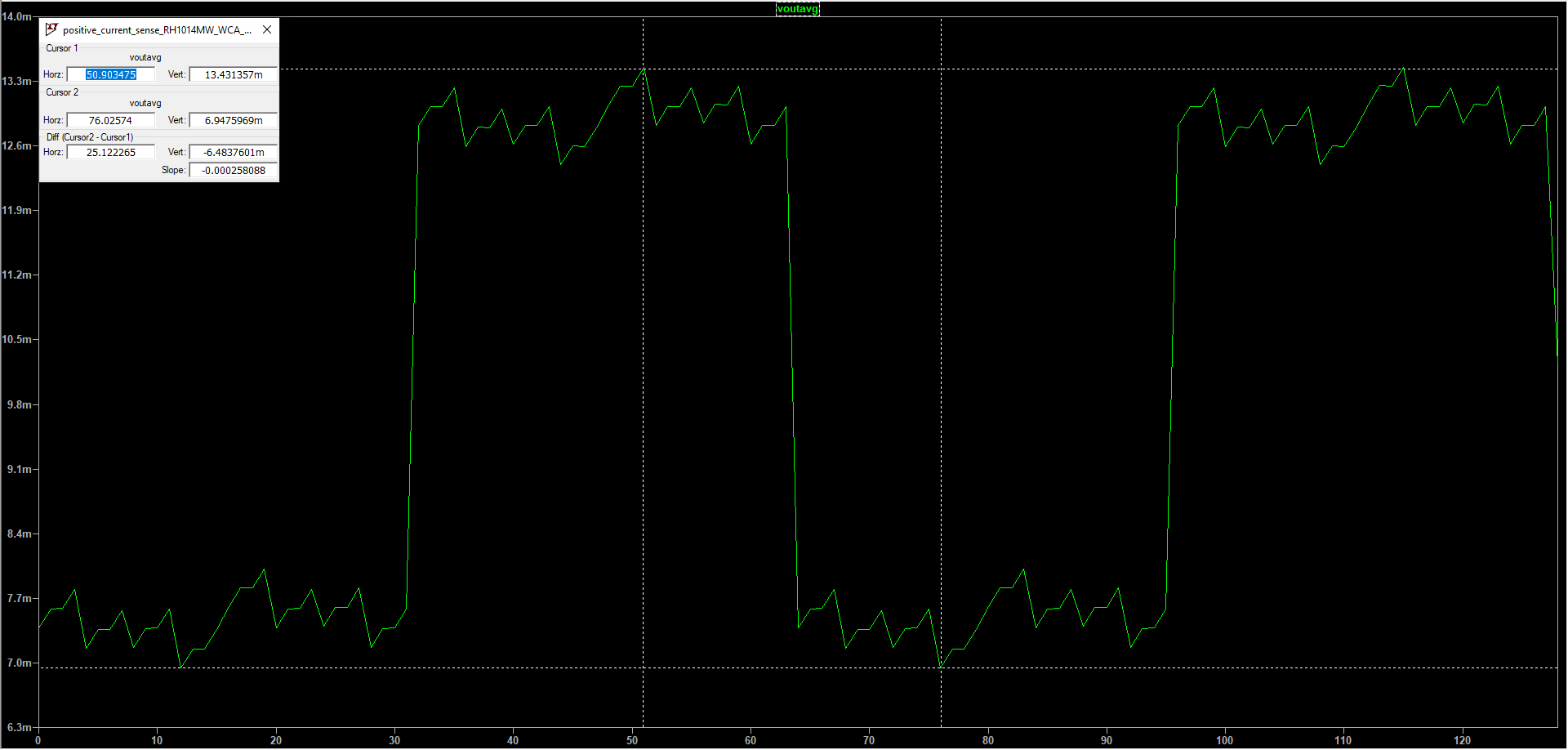 P3V3 - 60mA
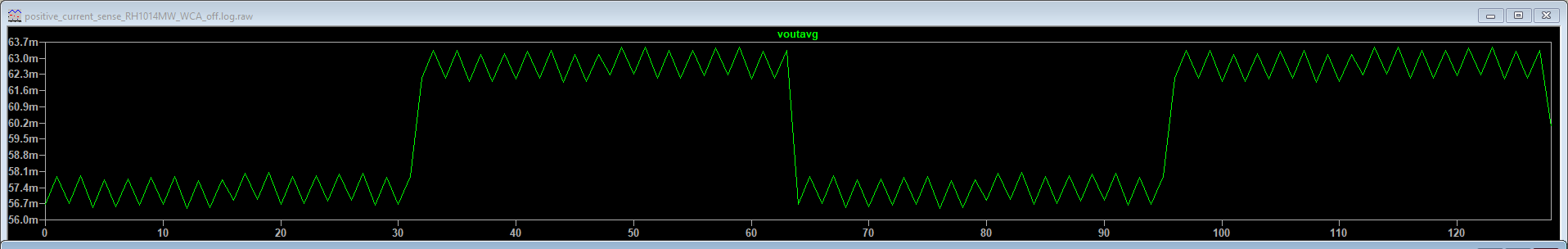 P12V0 - 30mA
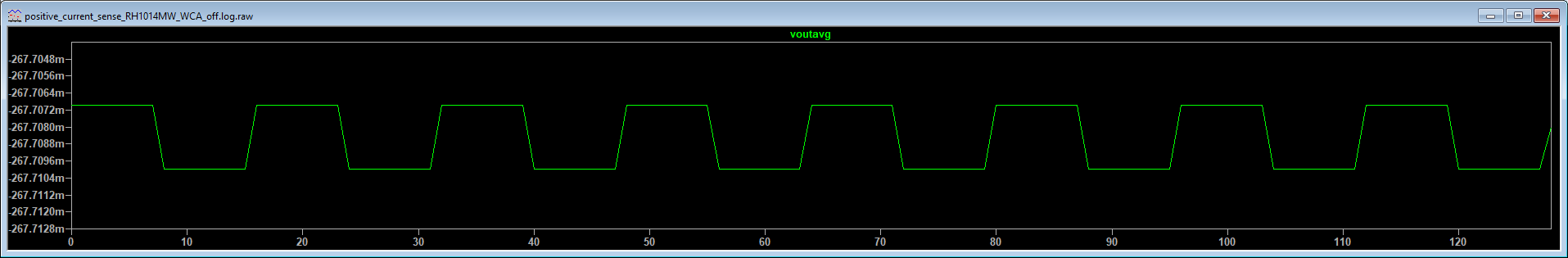 Nowe wyzwania
Pomiar dodatniej szyny 12V
Odporność na SEE ->12V na wejściu ADC
Niska impedancja sterująca ADC
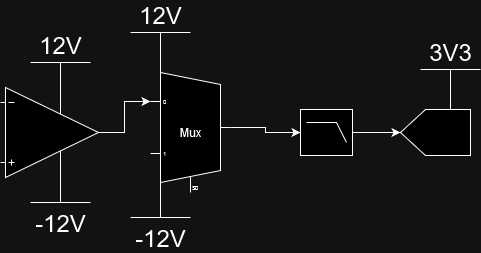 Pełny układ
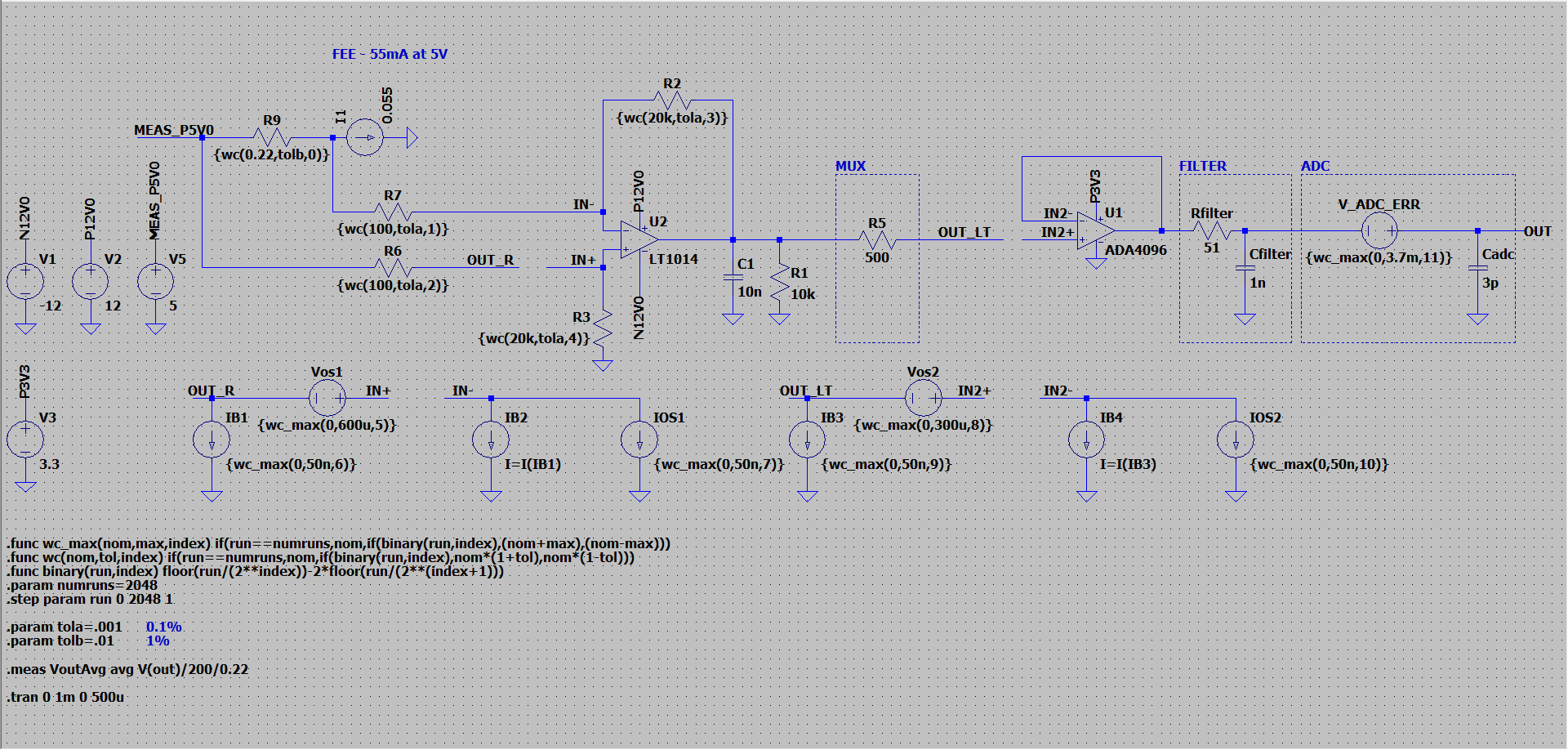 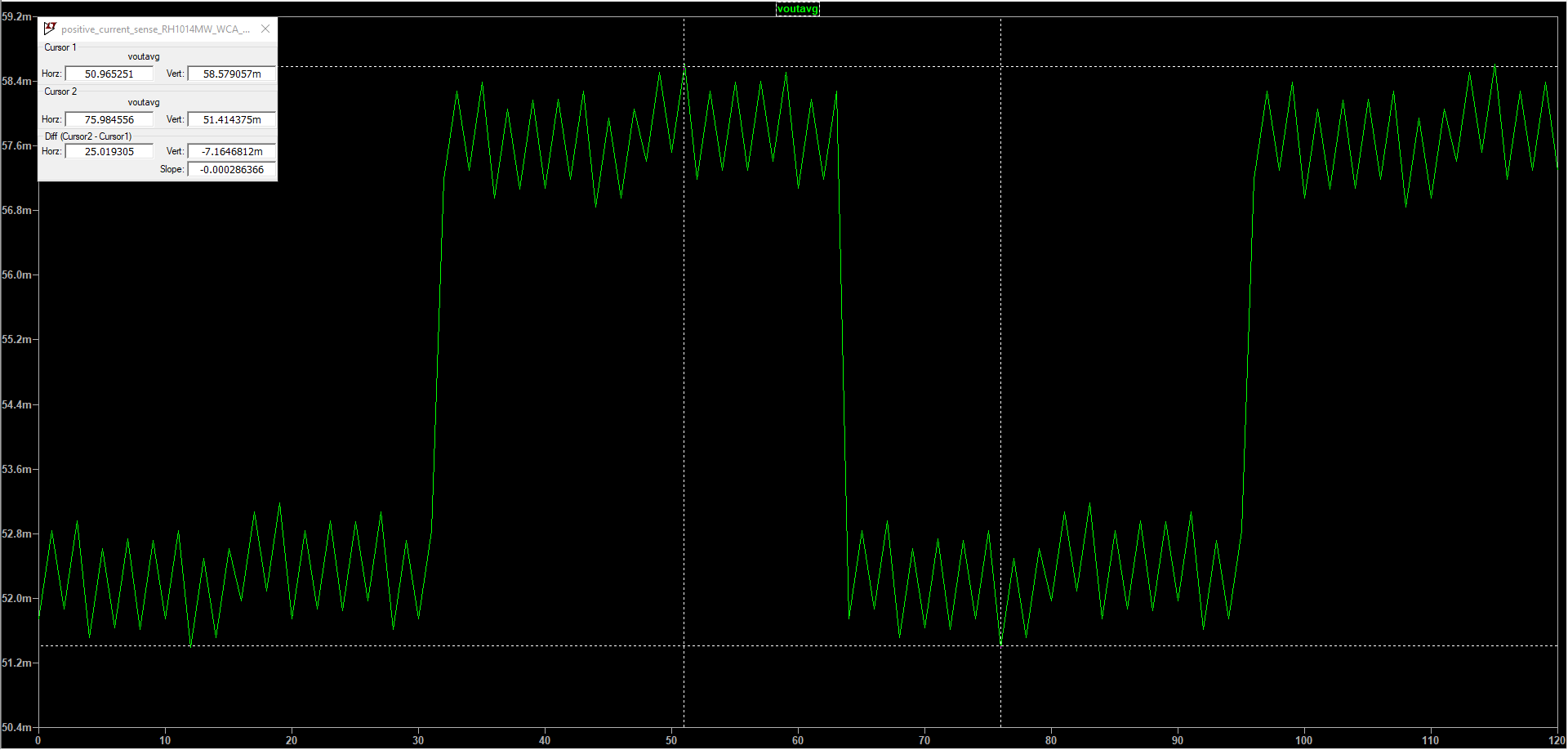 To jeszcze nie koniec…
Starzenie 
Dryft temperaturowy

Dostępność rezystorów
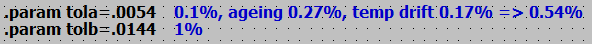 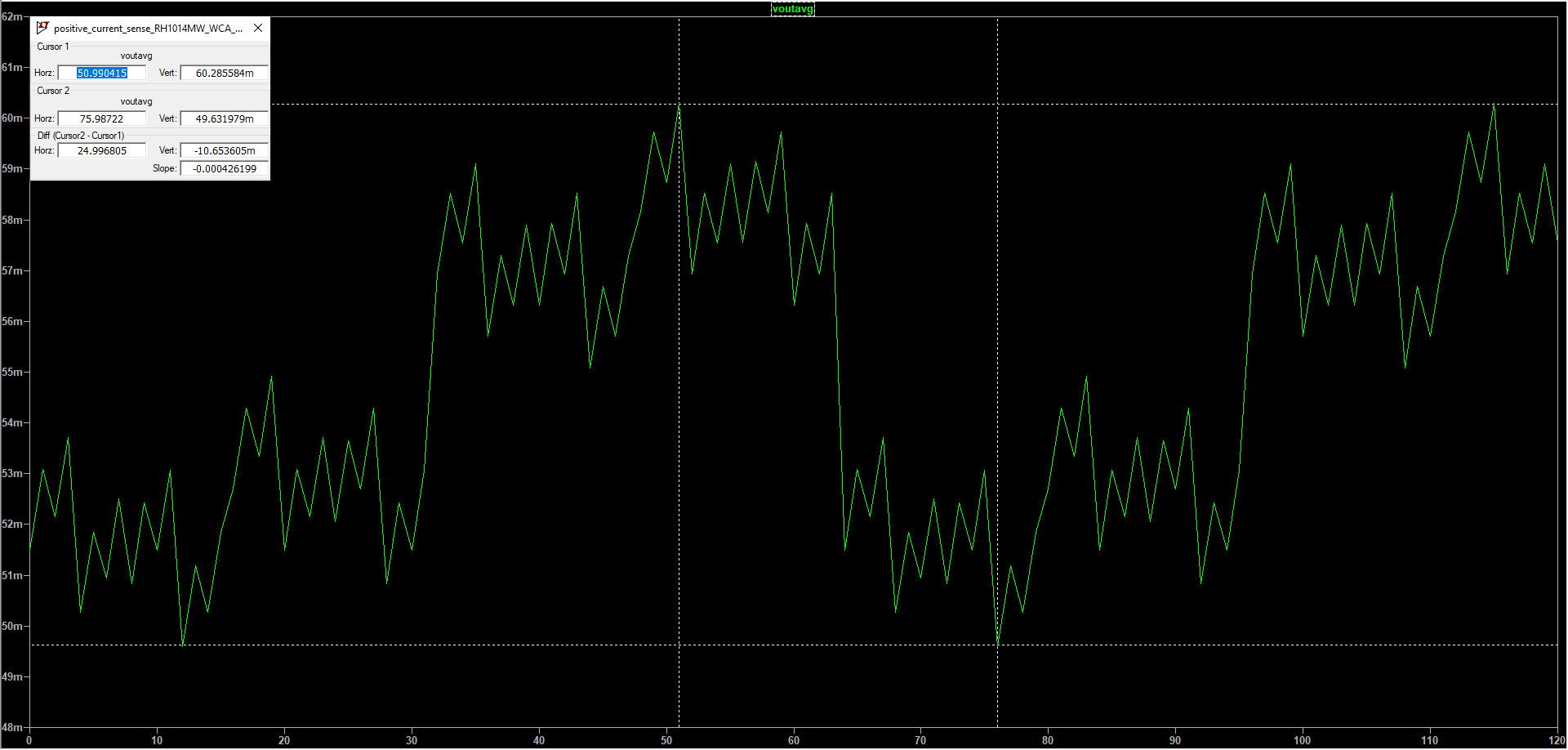 Jak “drutować” płytkę PCB
Zagadka
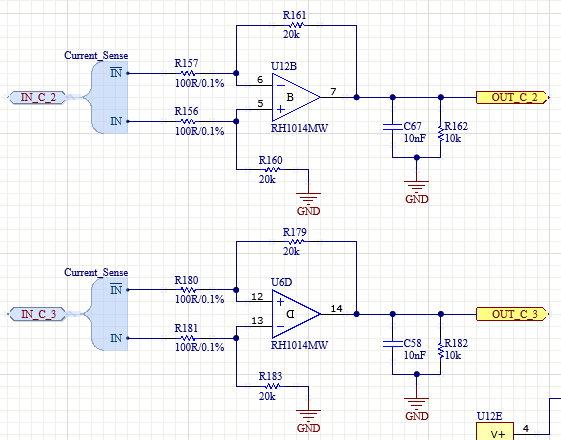 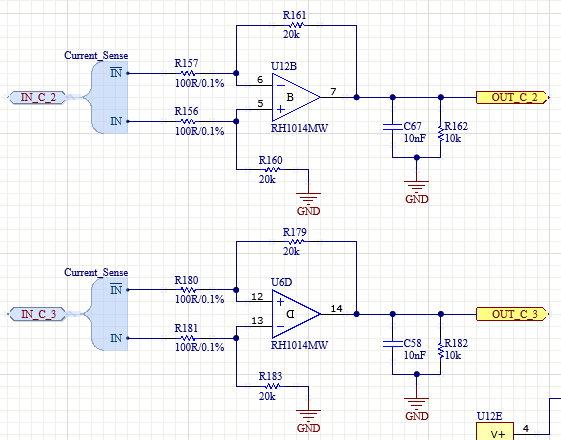 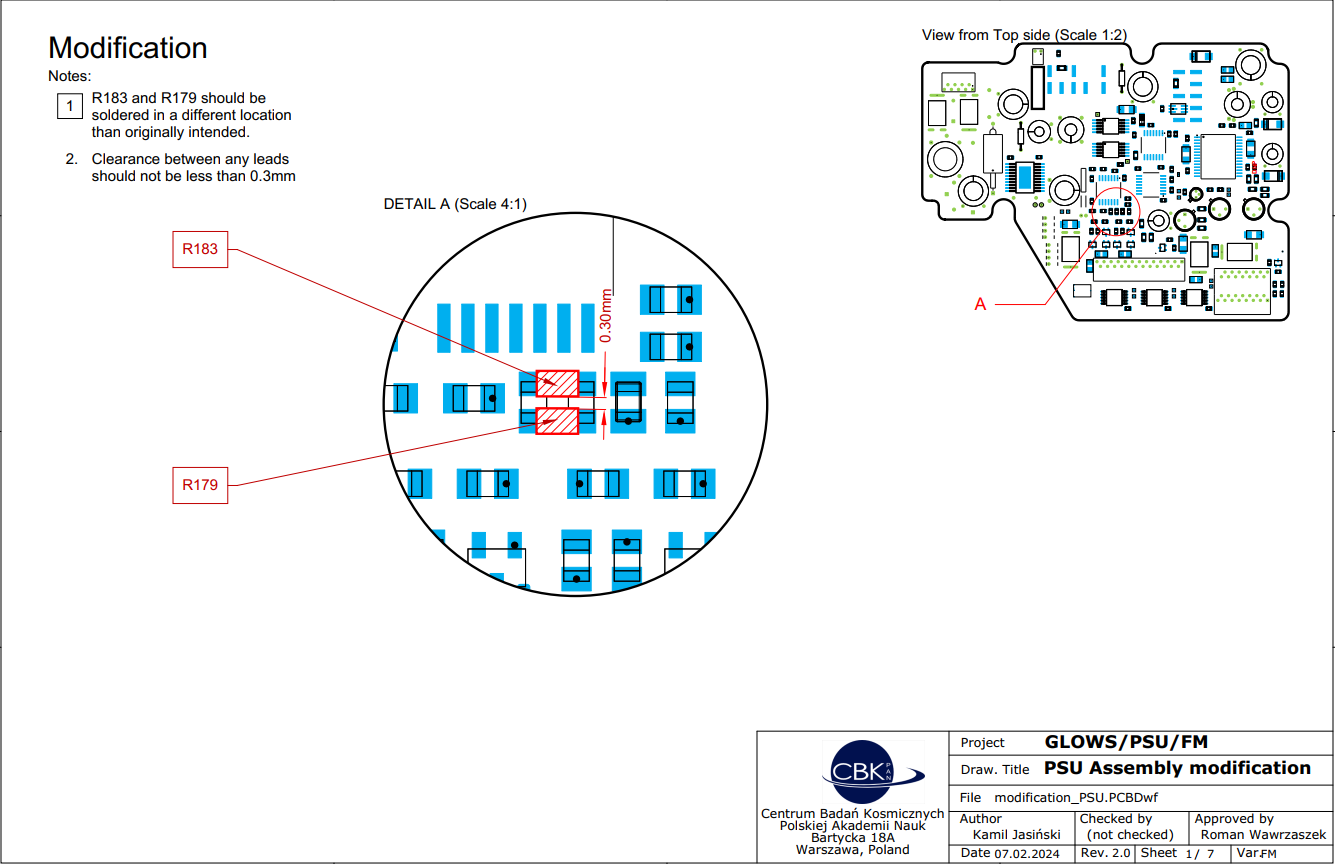 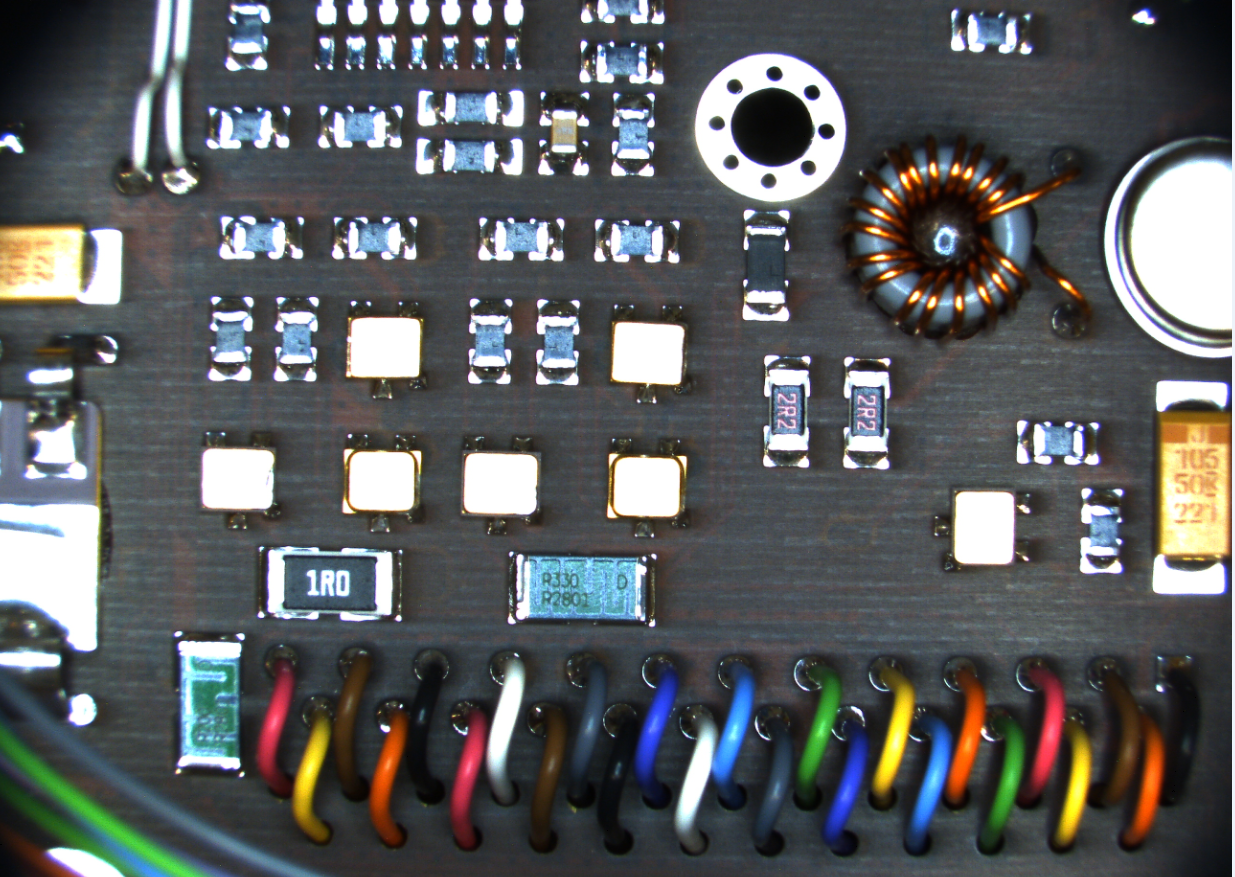 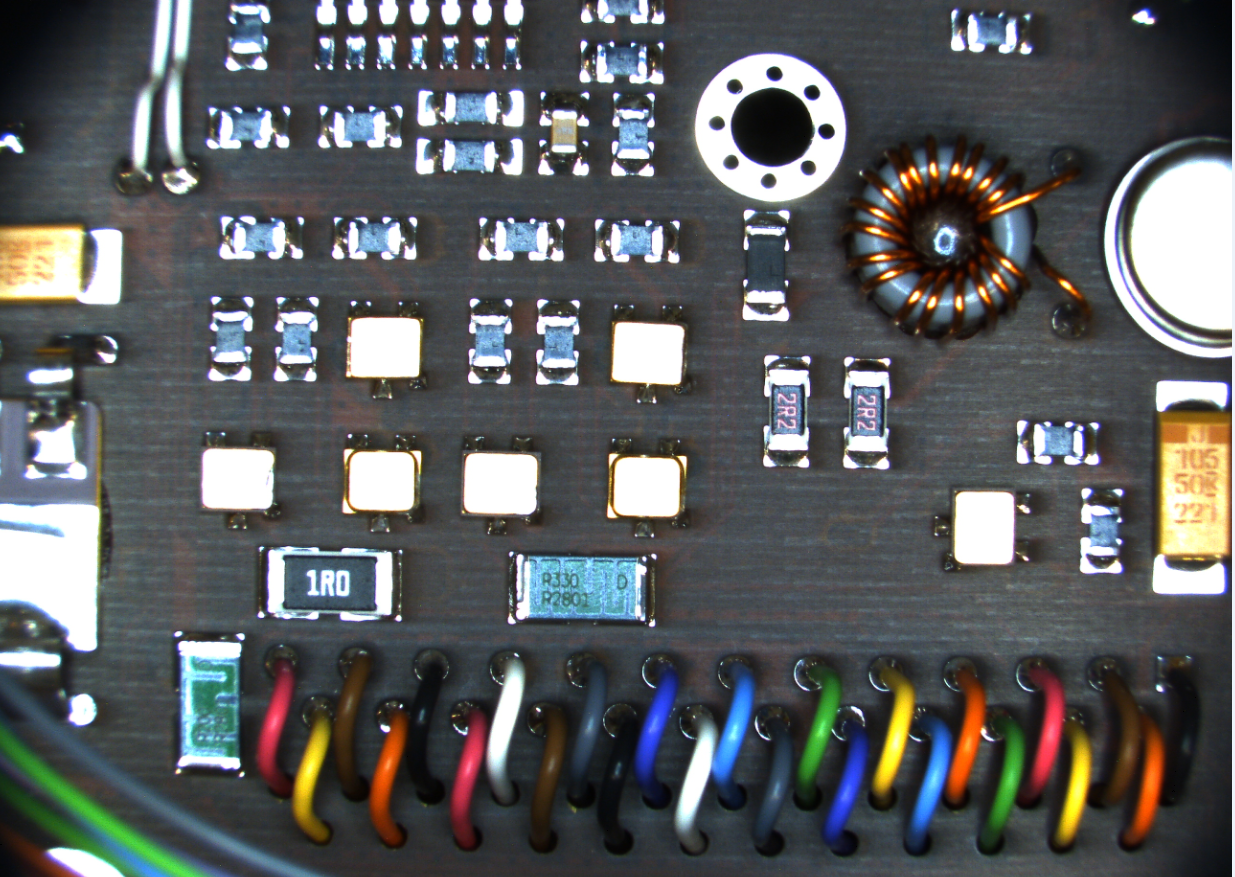 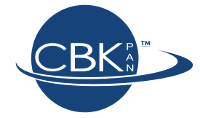 Dziękuję za uwagę
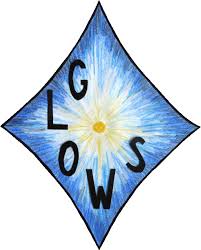 https://www.linkedin.com/in/kamil-jasinski/